Progress Not PerfectionA Workshop by Kevin A (Al-Anon) and Scott P (AA)
Step 8 – 
“Made a list of all persons we had harmed and became willing to make amends to them all”
Yellowknife Roundup – August 30, 2014
First up: a Joke!
Attracting members of the opposite sex in recovery

Use the “big book”, page 69 to help

Reading page 96 instead
Two interpretations of typical alcoholic behavior...
“The boy who cried wolf”
“The alcoholic who kept saying sorry”
Sometimes he asked for help, or help was recommended by many
He apologized for lying, stealing, cheating – right away OR he kept it in until he was in “deep trouble”
Alcoholic behaviour becomes predictable – hard to trust him
Without a program of recovery, many alcoholics die of this disease
The first time he cried for help, the whole town came running
The second time he cried for help, some people came to help
Eventually, no one believed him anymore
The ending is not happy
Al-Anon Perspectives
“Courage to Change”
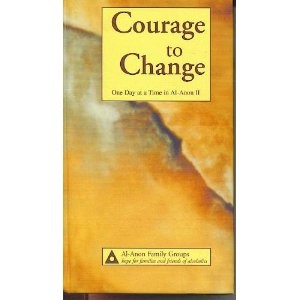 From One Day at a Time in Al-Anon II 

Discovering previously hidden patterns of destructive behaviour
8th Step Audio: Joe and Charlie
5 minute audio clip (0:00-5:04)

Work steps 6 and 7 for the “rest of our lives”
Improving our spiritual, mental and physical sickness caused by alcoholic “disharmony”
Steps 8 and 9 focus on feelings of guilt and remorse that we need to deal with to get “fit with the world and everyone in it”
Can we afford NOT to do steps 8 and 9?
Quick notes on step 8
Make a list of names, businesses and institutions you have harmed
Include people who 
have passed away
Complete step 8 BEFORE
starting step 9
As always, the influence and guidance of a 
Higher Power and sponsor are recommended
Try and avoid “playing the victim” – focus ONLY
on what you did, not what was done to you
This step, like all others, is ongoing as old
memories and new experiences come up
Use the inventory list 
from Step 4 as a guide
The “2 parts” of step 8
Made a list of all persons we had harmed
Became willing to make amends to them all
A Simple List
	- thorough, honest, humble, brave, ongoing

No willingness/opportunity is needed to make amends yet.  Example: If we owe money that we do not have, we should still put that person on the list
Similar to step 2: Come to believe that we can make amends = willingness
It is not necessary that we make amends all at once
If we have completed the steps to this point in a thorough way, we will be humble enough to make our amends.  If willingness is a struggle, return to step 7
Discussion Group Question 1
Reflect upon the comparison between the “Boy who cried wolf” and the “Alcoholic who kept saying sorry”.  

	How is an amend made by someone who has taken the steps different than a boy who cries wolf or an alcoholic who keeps apologizing for their behaviour, but does not change it?
Discussion Group Question 2
What is the benefit of taking this step in 2 parts?
Discussion Group Question 3
Why is this step delayed so far in the process?
Discussion Group Question 4
How do you “become willing”?